TRE TRINN INNAN ERASMUS+
2. TVERRSEKTORIELT SAMARBEID
BEHOV IREISELIVSNÆRINGA
3. ERASMUS+ 
FELLESPROSJEKT
VOLUM
MÅL
Krav: 
Ein koordinator frå samarbeidspartnarane
Ein yrkesskule må vera med
Internasjonale partnarar
?
TREND
NO
FRAMTID
START
Utfordringa for næringa er å nå sine mål. Typiske område for internasjonalt samarbeid:
Berekraftig reiseliv
Heilårsturisme
Besøksforvaltning
etc
Møta og samarbeida med nye partnarar:
Ny felleskompetanse
Nye tiltak og løysingar
Styrka samarbeid
Lokal samordning og rolleutvikling for samfunnsmål.
TRE TRINN INNAN ERASMUS+
2. TVERRSEKTORIELT SAMARBEID
BEHOV IREISELIVSNÆRINGA
200 bedrifter
3. ERASMUS+ 
FELLESPROSJEKT
VOLUM
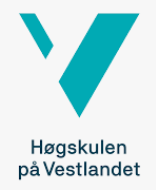 MÅL
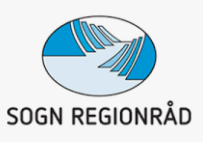 Krav: 
Ein koordinator frå samarbeidspartnarane
Ein yrkesskule må vera med
Internasjonale partnarar
?
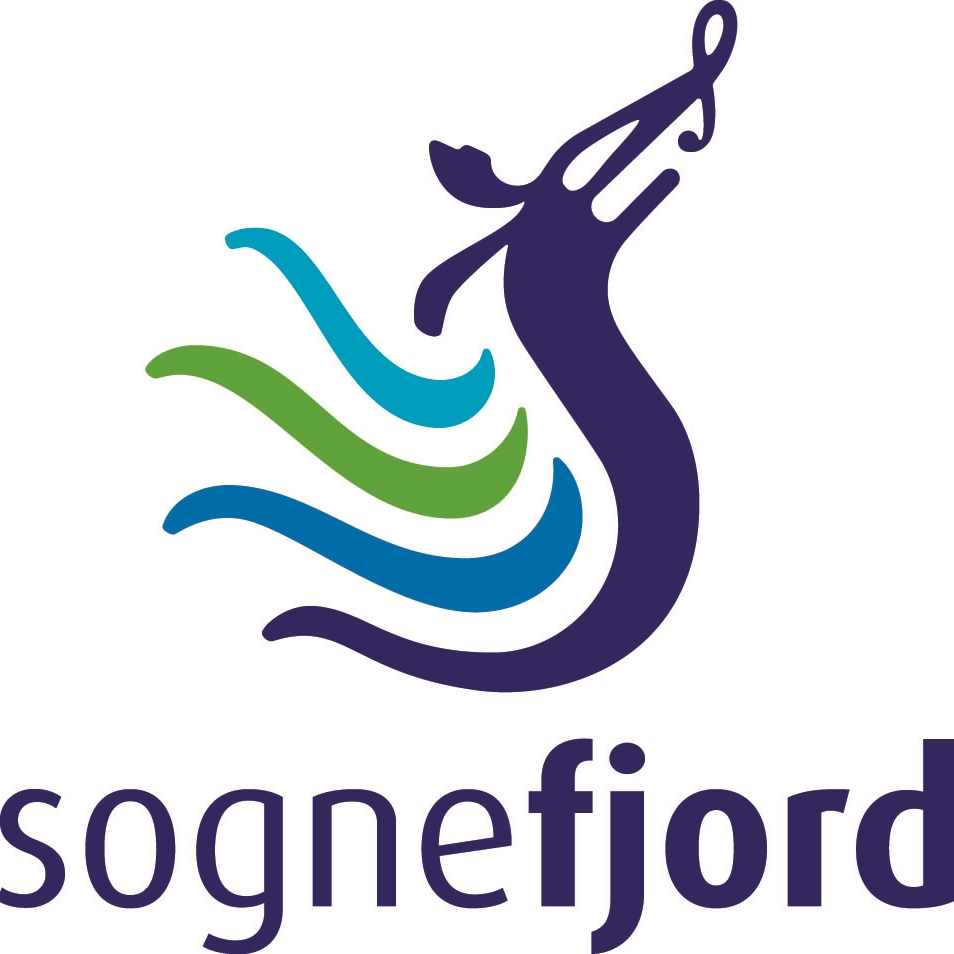 TREND
NO
FRAMTID
START
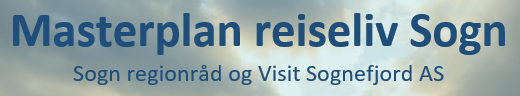 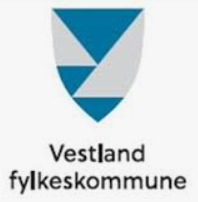 Utfordringa for næringa er å nå sine mål. Typiske område for internasjonalt samarbeid:
Berekraftig reiseliv
Heilårsturisme
Besøksforvaltning
etc
Møta og samarbeida med nye partnarar:
Ny felleskompetanse
Nye tiltak og løysingar
Styrka samarbeid
7 kommunar
Næring
Forvaltning
Akademia
Lokal samordning og rolleutvikling for samfunnsmål.